Methode9:Redoxreactie en Chemiedidaktik
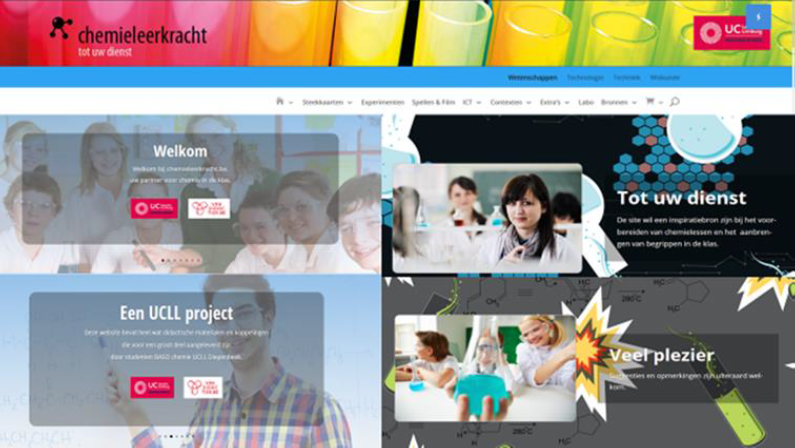 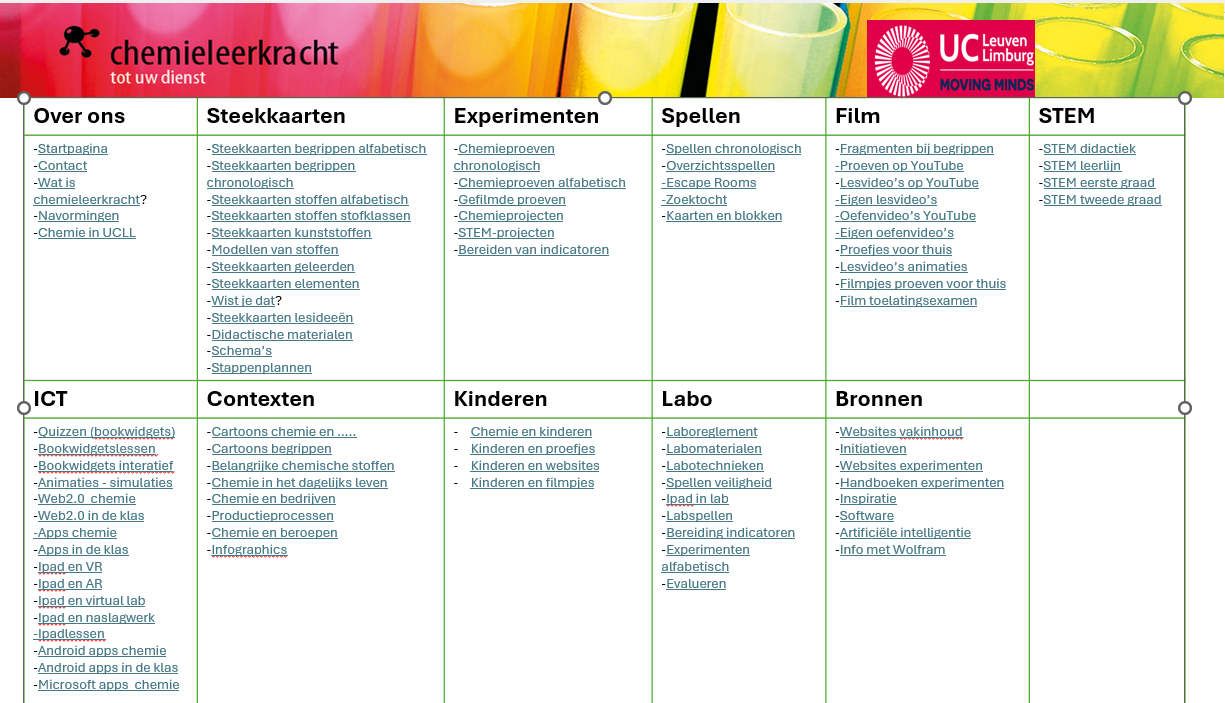 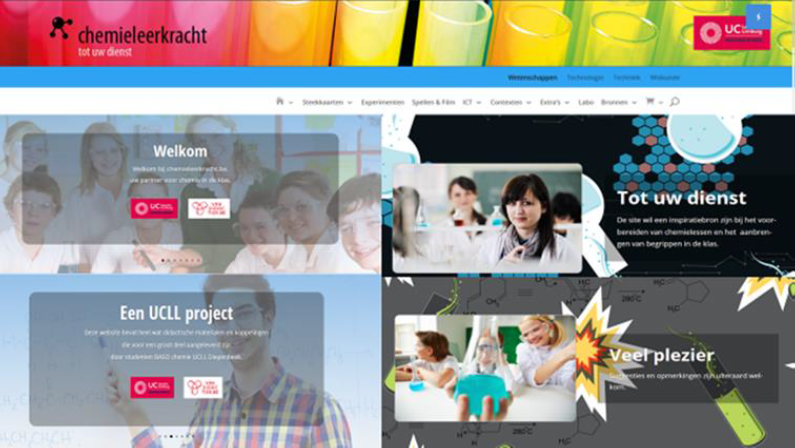 Methode9: ChemieDidaktik
LINK
Startseite Didaktik der Chemie
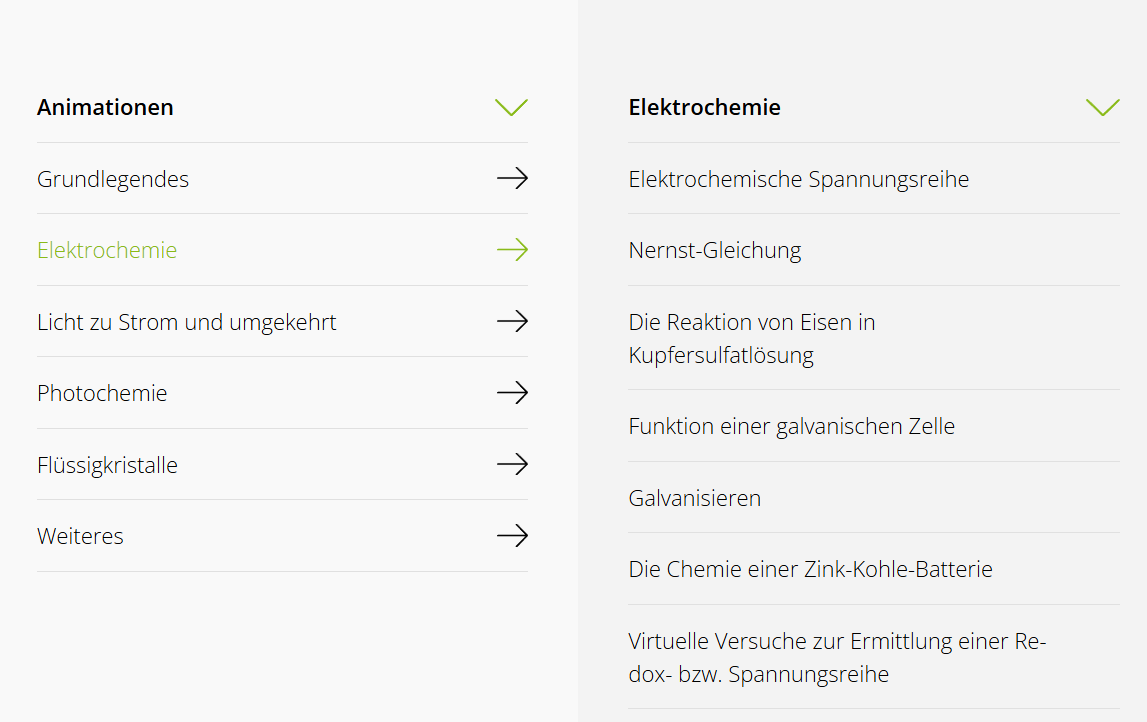 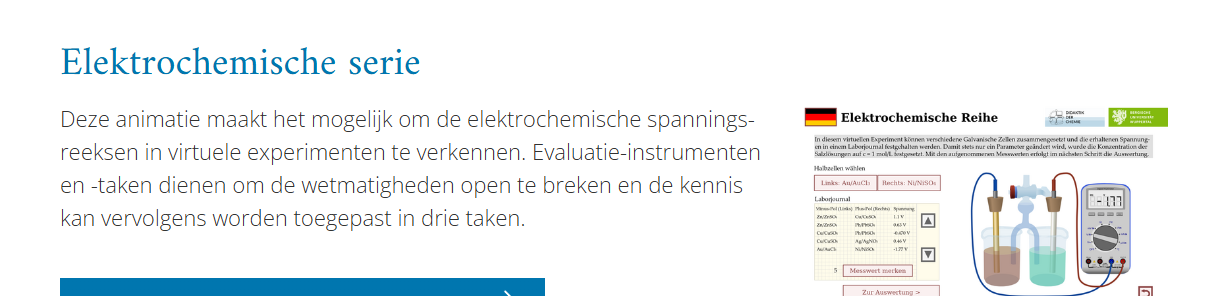 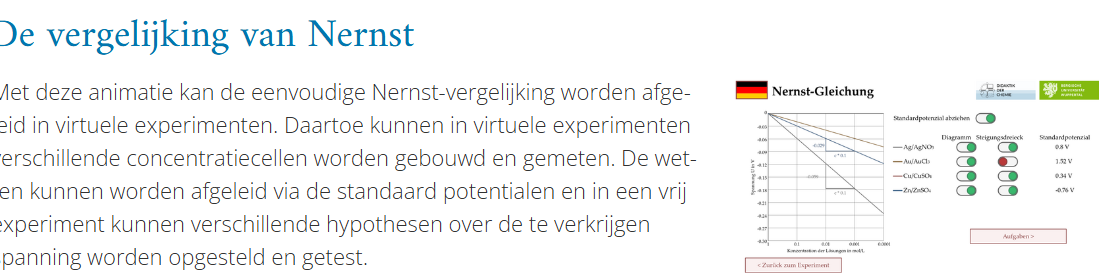 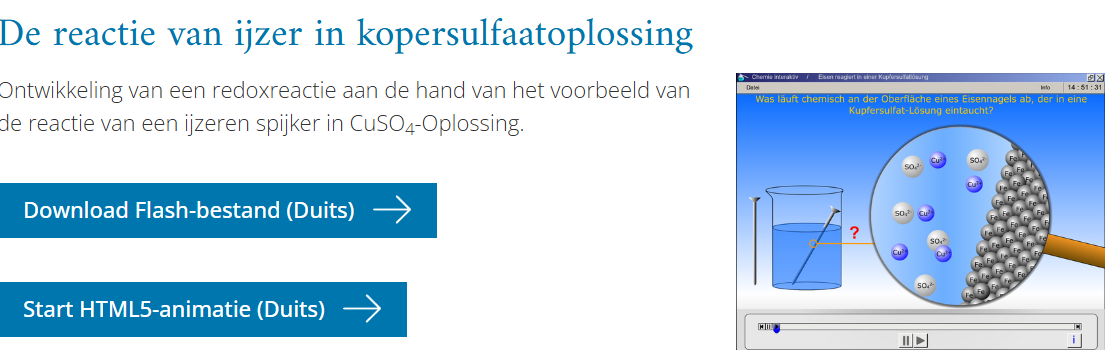 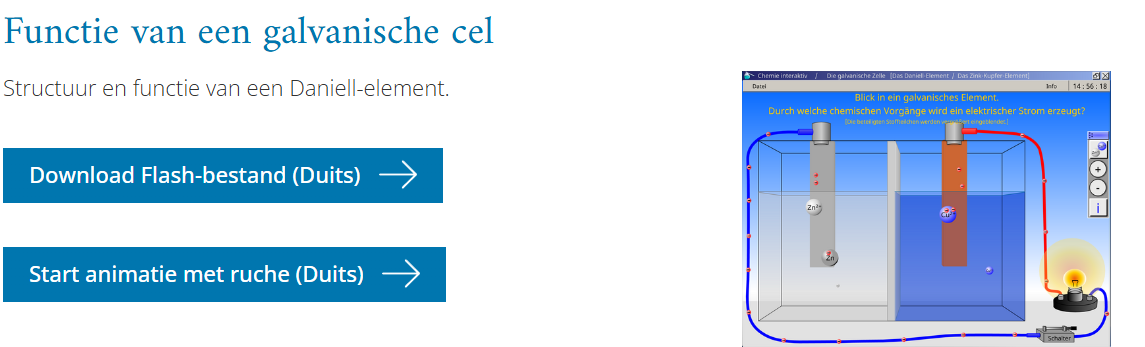 Elektrochemie
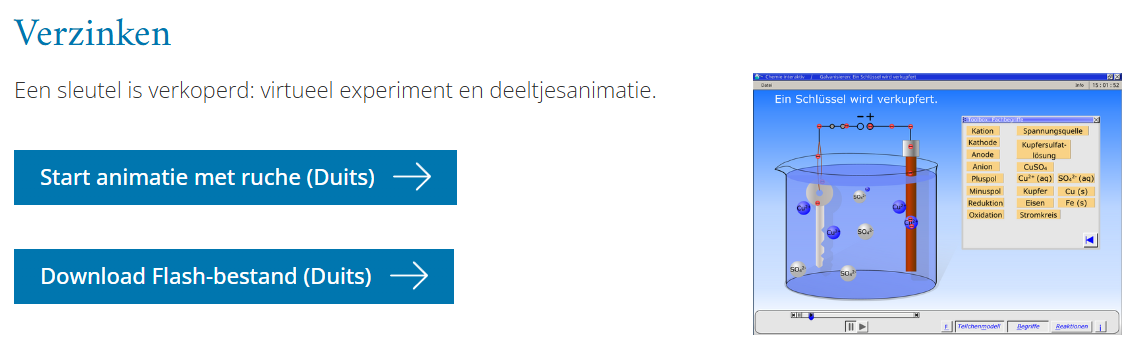 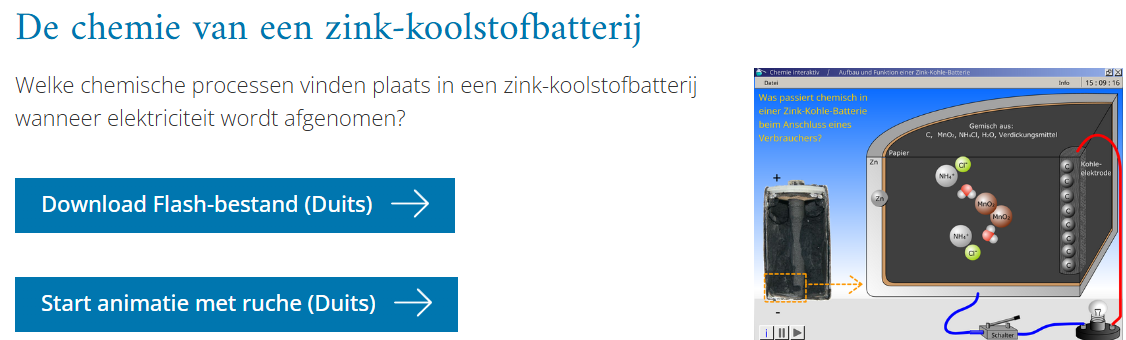 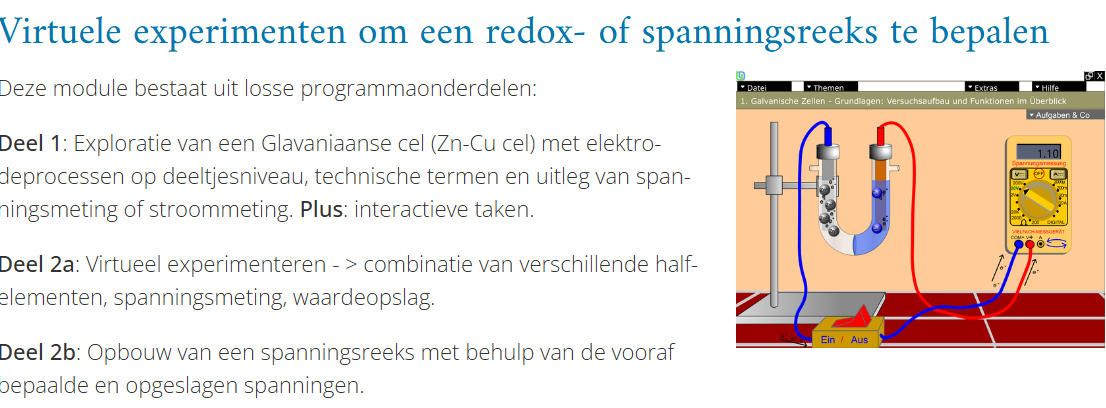 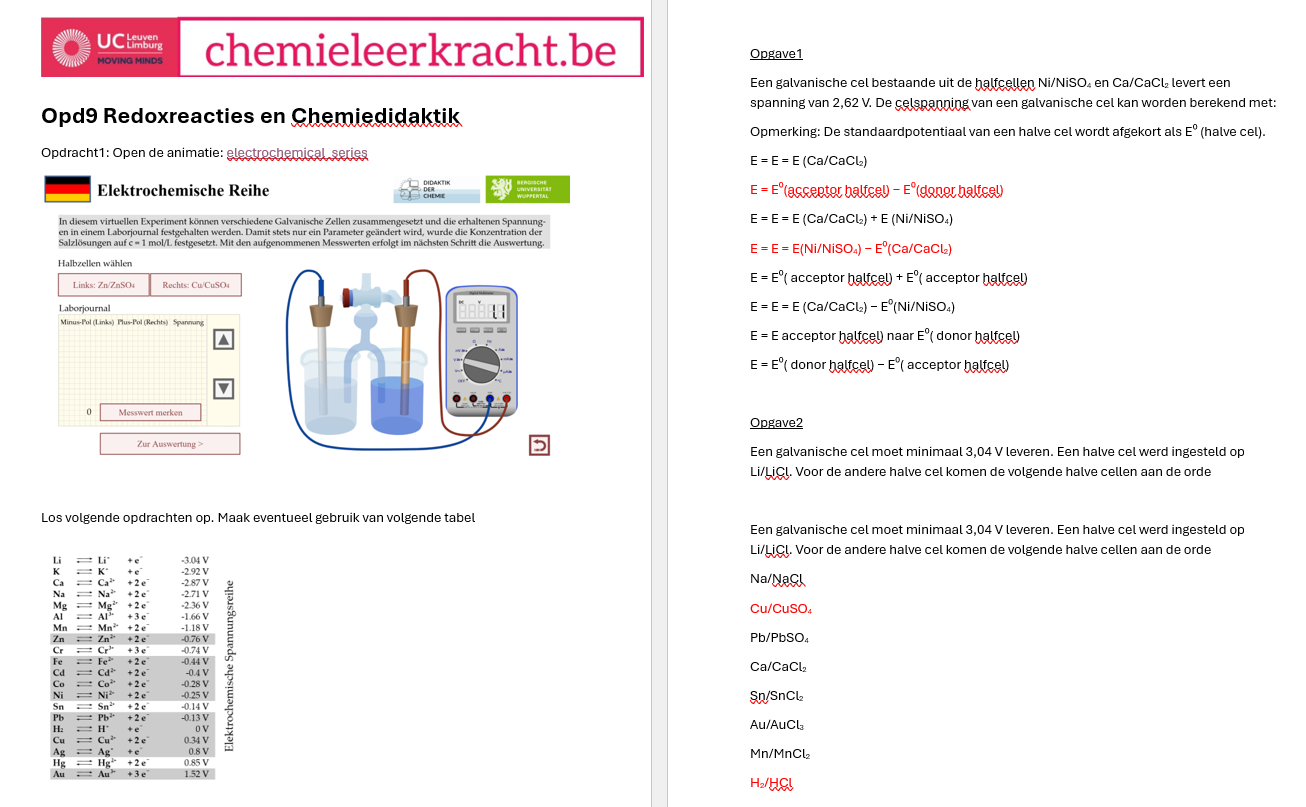